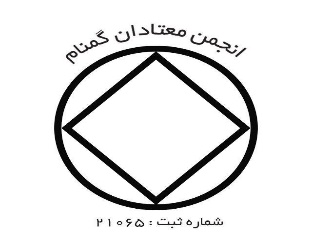 شورای منطقه ایران
کمیته روابط عمومی
کمیته ی روابط عمومی
شورای منطقه ایران
برنامه ی روحانی
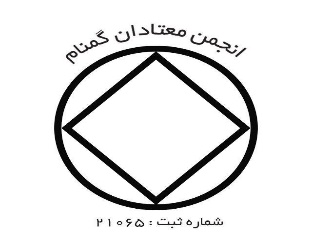 شورای منطقه ایران
کمیته روابط عمومی
آیا این موارد برای کمیته ی شما آشناست؟
گویا انجمن شما در تضاد با مذهب و دین است.
به نظر می رسد که شما در حال رواج یک مکتب هستید.
انجمن شما برگرفته از یک فلسفه ی خاص است.
واکنش و پاسخ شما چه بوده؟
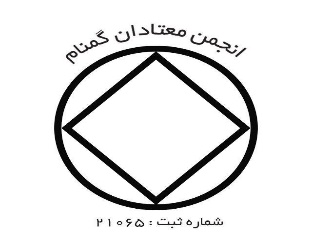 شورای منطقه ایران
کمیته روابط عمومی
معتادان گمنام برنامه ی روحانی است

 اما مذهبی نیست
کتاب پایه صفحه 112
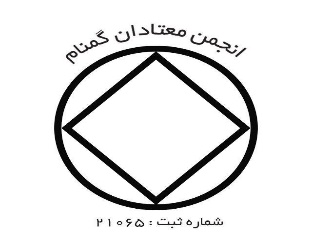 شورای منطقه ایران
کمیته روابط عمومی
دیدگاه انجمن :
ما بارها و بارها می گوییم که این یک برنامه ی روحانی است نه مذهبی اما این به معنی آن نیست که این برنامه برای افراد مذهبی کار نمی کند...
پاک زیستن صفحه 61
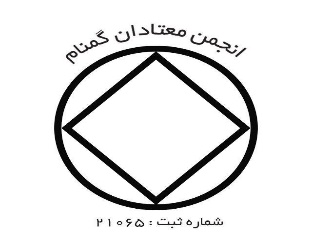 شورای منطقه ایران
کمیته روابط عمومی
دیدگاه انجمن :
باز هم بر این نکته اصرار می کنیم که نباید مذهب را با روحانیت اشتباه گرفت. در NA آنها به هیچ وجه یکی نیستند. برنامه معتادان گمنام یک مذهب نیست. این برنامه یک سری اصول روحانی را ارائه می کند تا معتادان بتوانند از این طریق راهی برای رهایی از اعتیاد فعال پیدا کنند.
راهنمای کارکرد قدم صفحه 181
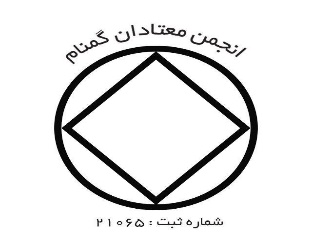 شورای منطقه ایران
کمیته روابط عمومی
نگرش روحانی :
برنامه ی NA بر اساس کارکرد عملی اصول روحانی در زندگی روزمره است. برای مثال، امکان دارد یک عضو اعتقادی به خدا نداشته باشد ولی با 12 قدم و یا گروه از اعتیاد فعال به رهایی و امید دست یابد.
فصل 2 جزوه اطلاع رسانی صفحه 8
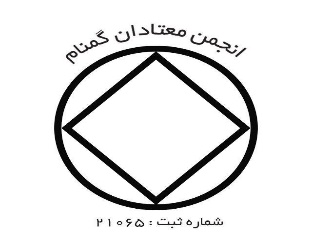 شورای منطقه ایران
کمیته روابط عمومی
دیدگاه انجمن :
بعضی از ما اعتقاد دارند که طریق روحانی که از کودکی به آن اعتقاد داشته اند به آنها کمک می کند تا درک عمیقتری از حقایقی که در حین کارکرد قدم ها بر آنها آشکار شده، پیدا کنند. ممکن است ما از طریق کارکرد قدمها رنجشی را که از یک نهاد مذهبی داشته ایم را درمان کرده و در نتیجه امکان برگشت به آن نهاد با فکری باز برای ما فراهم شده باشد...
راهنمای کارکرد قدم صفحه 181
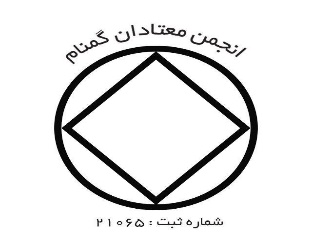 شورای منطقه ایران
کمیته روابط عمومی
دیدگاه انجمن :
اکثر ما وقتی به NA  آمدیم پی بردیم که واقعا لازم است تا برداشتمان را از مفهوم خداوند عوض کنیم. بعضی از ما به چیزی اعتقاد داشتیم که خیلی مبهم اسمش را خدا گذاشته بودیم ولی واقعا چیزی در مورد او نمی دانستیم جز اینکه او به دنبال انتقام از ما است.
راهنمای کارکرد قدم صفحه 179
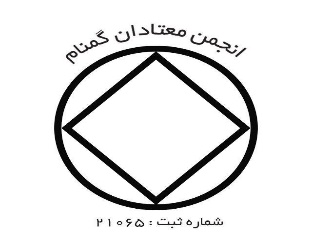 شورای منطقه ایران
کمیته روابط عمومی
دیدگاه انجمن :
ما احتمالا مقداری از کار خود را در قدم دو و سه بر روی کشف ایده های ناسالم مان از نیروی برتر متمرکز کرده ایم و پس از آن سعی کردیم که آنها را با ایده های جدید از نیروی برتری که مهربان و بخشنده است جایگزین کنیم.
راهنمای کارکرد قدم صفحه 179
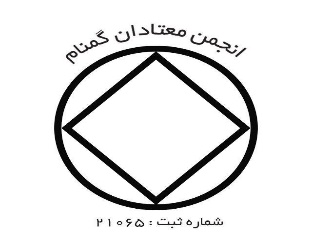 شورای منطقه ایران
کمیته روابط عمومی
نکته :
تمرین می تواند به پیش بینی برخی از سئوالاتی که ممکن است از سوی مخاطبان مطرح شود کمک کند. هدف ، در اختیار قرار دادنِ اطلاعاتِ دقیق در مورد NA  به جامعه است...
فصل 4 جزوه اطلاع رسانی صفحه 6